Lecture outline
Dimensionality reduction
SVD/PCA
CUR decompositions
Nearest-neighbor search in low dimensions
kd-trees
Datasets in the form of matrices
We are given n objects and d features describing the objects. 
(Each object has d numeric values describing it.)

Dataset
An n-by-d matrix A, Aij shows the “importance” of feature j for object i.
Every row of A represents an object.

Goal
Understand the structure of the data, e.g., the underlying process generating the data.
Reduce the number of features representing the data
d products 
(e.g., milk, bread, wine, etc.)
Market basket matrices
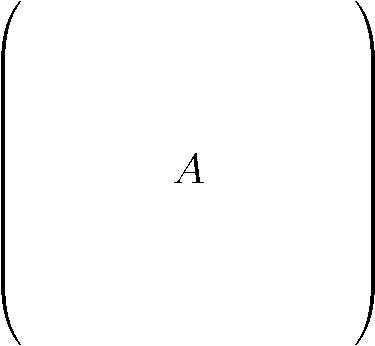 Aij = quantity of j-th product purchased by the i-th customer
n customers
Find  a subset of the products that characterize customer behavior
d groups 
(e.g., BU group, opera, etc.)
Social-network matrices
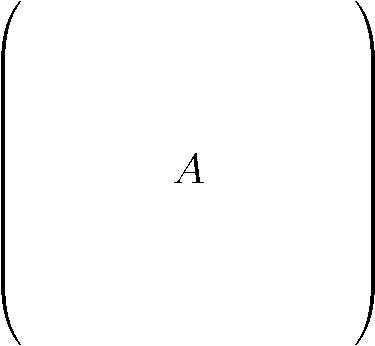 n users
Aij = partiticipation of the i-th user in the  j-th group
Find  a subset of the groups that accurately clusters social-network users
d terms 
(e.g., theorem, proof, etc.)
Document matrices
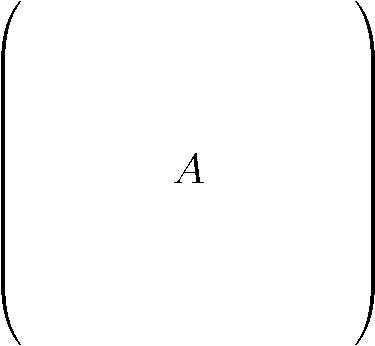 Aij = frequency of the j-th term in the i-th document
n documents
Find  a subset of the terms that accurately clusters the documents
Recommendation systems
d products
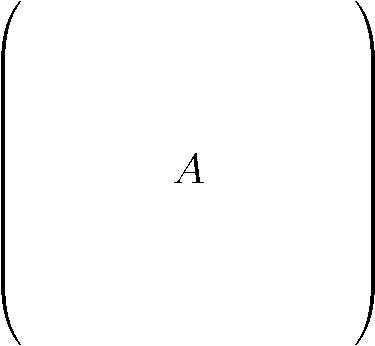 n customers
Aij = frequency of the j-th  product is bought by the i-th customer
Find  a subset of the products that accurately describe the behavior or the customers
The Singular Value Decomposition (SVD)
Data matrices have n rows (one for each object) and d columns (one for each feature).

Rows: vectors in a Euclidean space,

Two objects are “close” if the angle between their corresponding vectors is small.
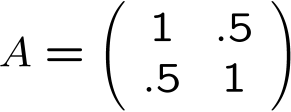 2nd (right) singular vector
1st (right) singular vector: 
direction of maximal variance,
2nd (right) singular vector: 
direction of maximal variance, after removing the projection of the data along the first singular vector.
1st (right) singular vector
SVD: Example
Input: 2-d dimensional points

Output:
2nd (right) singular vector
1st (right) singular vector
Singular values
1: measures how much of the data variance is explained by the first singular vector.

2: measures how much of the data variance is explained by the second singular vector.
1
0
0
Exact computation of the SVD takes O(min{mn2 , m2n}) time. 
	The top k left/right singular vectors/values can be computed faster using Lanczos/Arnoldi methods.
SVD decomposition
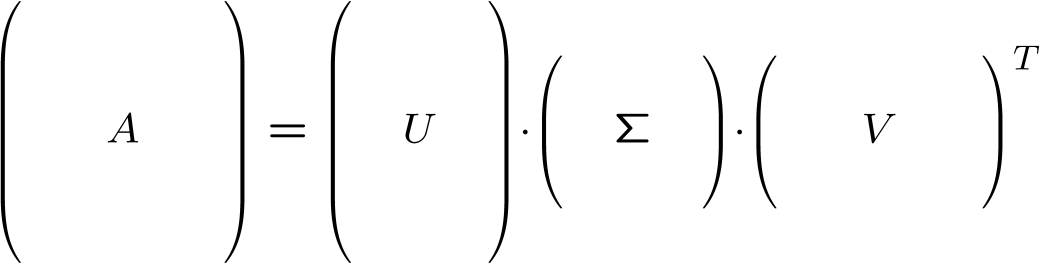 n x d
n x ℓ
ℓ x ℓ
ℓ x d
U (V): orthogonal matrix containing the left (right) singular vectors of A.
S: diagonal matrix containing the singular values of A: 
(1 ≥ 2 ≥ … ≥ ℓ )
SVD and Rank-k  approximations

A
=
U
VT
features
sig.
significant
noise
noise
=
significant
noise
objects
Rank-k approximations (Ak)
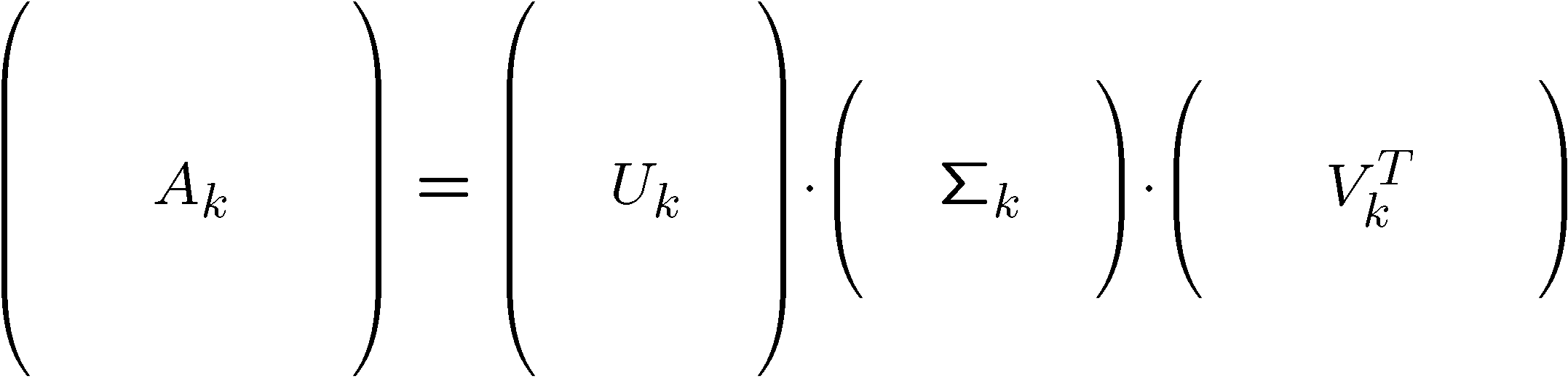 n x d
n x k
k x k
k x d
Ak is the best approximation of A
Uk (Vk): orthogonal matrix containing the top k left (right) singular vectors of A.
k: diagonal matrix containing the top k singular values of A

Ak is an approximation of A
SVD as an optimization problem
Find C to minimize:
Frobenius norm:
Given C it is easy to find X from standard least squares.
However, the fact that we can find the optimal C  is fascinating!
PCA and SVD
PCA is SVD done on centered data

PCA looks for such a direction that the data projected to it has the maximal variance

PCA/SVD continues by seeking the next direction that is orthogonal to all previously found directions

All directions are orthogonal
How to compute the PCA
Data matrix A, rows = data points, columns = variables (attributes, features, parameters)
Center the data by subtracting the mean of each column
Compute the SVD of the centered matrix A’ (i.e., find the first k singular values/vectors)                     A’ = UΣVT
The principal components are the columns of V, the coordinates of the data in the basis defined by the principal components are UΣ
Singular values tell us something about the variance
The variance in the direction of the k-th principal component is given by the corresponding singular value σk2

Singular values can be used to estimate how many components to keep

Rule of thumb: keep enough to explain 85% of the variation:
SVD is “the Rolls-Royce and the Swiss Army Knife of Numerical Linear Algebra.”*
*Dianne O’Leary, MMDS ’06
SVD as an optimization problem
Find C to minimize:
Frobenius norm:
Given C it is easy to find X from standard least squares.
However, the fact that we can find the optimal C  is fascinating!
The CX-decomposition
Find C that contains subset of the columns of A to minimize:
Given Cit is easy to find X from standard least squares.
However, finding C is now hard!!!
Why CX-decomposition
If A is an object-feature matrix, then selecting “representative” columns is equivalent to selecting “representative” features


This leads to easier interpretability; compare to eigenfeatures, which are linear combinations of all features.
Algorithms for the CX decomposition
The SVD-based algorithm


The greedy algorithm


The k-means-based algorithm
Algorithms for the CX decomposition
The SVD-based algorithm
Do SVD first
Map k columns of A to the left singular vectors
The greedy algorithm
Greedily pick k columns of A that minimize the error
The k-means-based algorithm
Find k centers (by clustering the columns)
Map the k centers to columns of A
Discussion on the CX decomposition
The vectors in C are not orthogonal – they do not define a space

It maintains the sparcity of the data
Nearest Neighbour in low dimensions
Definition
Given: a set X of n points in Rd
Nearest neighbor: for any query point qєRd return the point xєX minimizing Lp(x,q)
Motivation
Learning: Nearest neighbor rule

Databases: Retrieval

Donald Knuth in vol.3 of The Art of Computer Programming called it the post-office problem, referring to the application of assigning a resident to the nearest-post office
Nearest neighbor rule
MNIST dataset “2”
Methods for computing NN
Linear scan: O(nd) time

This is pretty much all what is known for exact algorithms with theoretical guarantees

In practice:
kd-trees work “well” in “low-medium” dimensions
2-dimensional kd-trees
A data structure to support range queries in R2
Not the most efficient solution in theory
Everyone uses it in practice


Preprocessing time: O(nlogn)
Space complexity: O(n)
Query time: O(n1/2+k)
2-dimensional kd-trees
Algorithm:
Choose x or y coordinate (alternate)
Choose the median of the coordinate; this defines a horizontal or vertical line
Recurse on both sides
We get a binary tree:
Size O(n)
Depth O(logn)
Construction time O(nlogn)
Construction of kd-trees
Construction of kd-trees
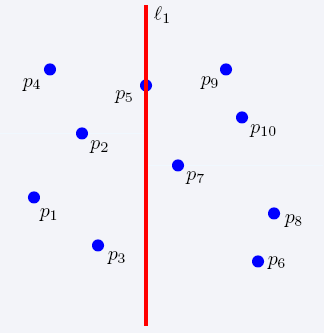 Construction of kd-trees
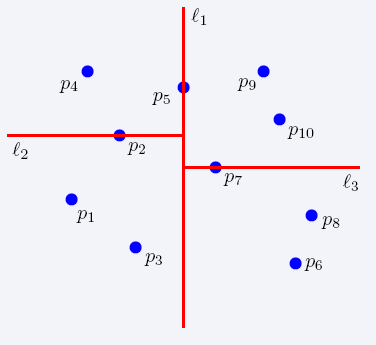 Construction of kd-trees
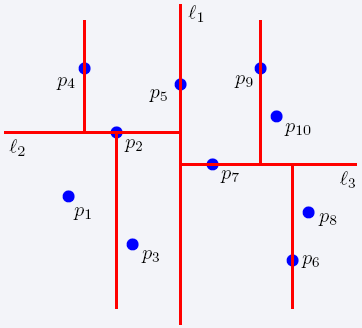 Construction of kd-trees
The complete kd-tree
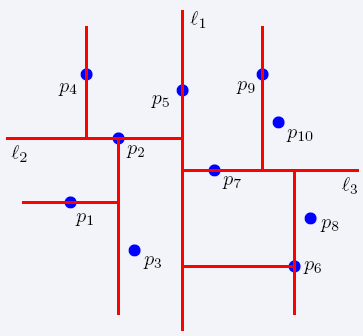 Region of node v
Region(v) : the subtree rooted at v stores the points in black dots
Searching in kd-trees
Range-searching in 2-d
Given a set of n points, build a data structure that for any query rectangle R reports all point in R
kd-tree: range queries
Recursive procedure starting from v = root
Search (v,R)
If v is a leaf, then report the point stored in v if it lies in R
Otherwise, if Reg(v) is contained in R, report all points in the subtree(v)
Otherwise:
If Reg(left(v)) intersects R, then Search(left(v),R)
If Reg(right(v)) intersects R, then Search(right(v),R)
Query time analysis
We will show that Search takes at most O(n1/2+P) time, where P is the number of reported points
The total time needed to report all points in all sub-trees is O(P)
We just need to bound the number of nodes v such that region(v) intersects R but is not contained in R (i.e., boundary of R intersects the boundary of region(v))
gross overestimation: bound the number of region(v) which are crossed by any of the 4 horizontal/vertical lines
Query time (Cont’d)
Q(n): max number of regions in an n-point kd-tree intersecting a (say, vertical) line?





If  ℓ intersects region(v) (due to vertical line splitting), then after two  levels it intersects 2 regions (due to 2 vertical splitting lines)
The number of regions intersecting ℓ is Q(n)=2+2Q(n/4)  Q(n)=(n1/2)
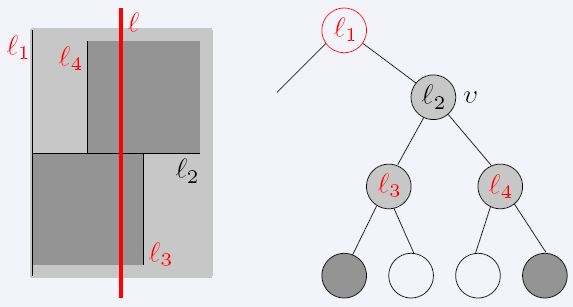 d-dimensional kd-trees
A data structure to support range queries in Rd

Preprocessing time: O(nlogn)
Space complexity: O(n)
Query time: O(n1-1/d+k)
Construction of the d-dimensional kd-trees
The construction algorithm is similar as in 2-d
At the root we split the set of points into two subsets of same size by a hyperplane vertical to x1-axis
At the children of the root, the partition is based on the second coordinate: x2-coordinate
At depth d, we start all over again by partitioning on the first coordinate
The recursion stops until there is only one point left, which is stored as a leaf